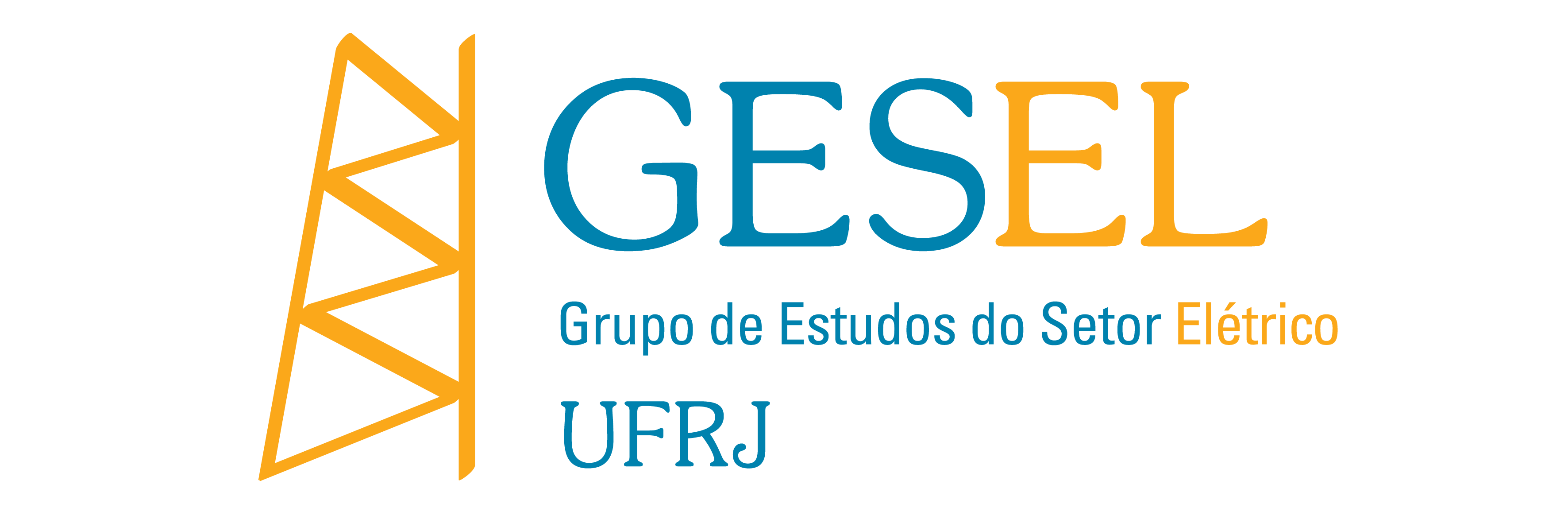 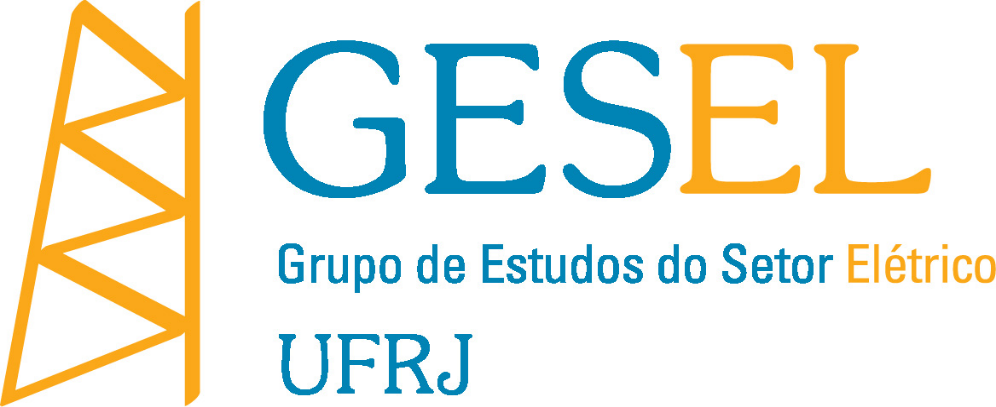 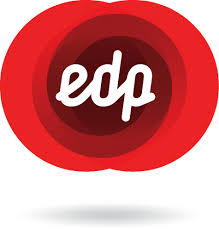 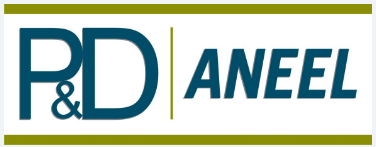 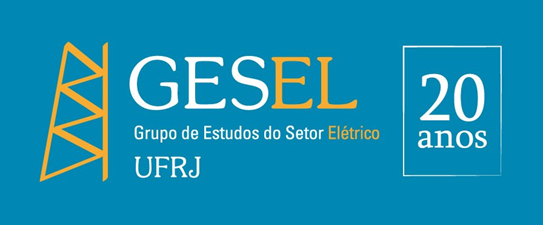 P&D Aperfeiçoamentos Regulatórios para aIntrodução de uma Bolsa de Energia e de uma Clearing

Apresentação do Projeto Bolsa de Energia
São Paulo, 12/12/2018
Roberto Brandão
Sumário
Introdução
Histórico
Diagnóstico
Abordagem do projeto
O que é uma bolsa de energia
Site do projeto: projetobolsadeenergia.com.br...
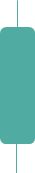 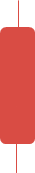 1
Introdução
Com a crise hidrológica o mercado atacadista de energia se mostrou financeiramente frágil.
Infraestrutura de mercado atual é inadequada para um eventual aprofundamento da liberalização da comercialização
O Projeto Bolsa de Energia visa desenvolver propostas de alterações regulatórias para tornar o mercado de energia financeiramente robusto através da utilização das Infraestruturas do Mercado Financeiro e da regulação financeira.
Isso pode ser feito através da comercialização de energia em bolsa com pagamentos e garantias geridos em uma clearing...
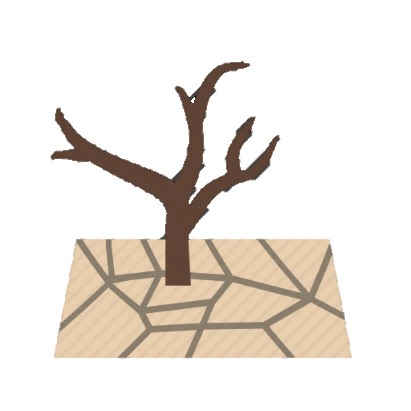 2
Histórico
A partir de outubro de 2012 o país enfrentou anos de hidrologia ruim, que implicou em um uso intenso do parque térmico, inclusive das usinas com altos custos de geração.
O preço de curto prazo (Preço de Liquidação de Diferenças, PLD) tem sido, em média, muito alto.
A contabilização da CCEE passou a envolver montantes bilionários.
Muitos agentes apresentaram dificuldades em honrar os compromissos de curto prazo com a compra de energia.
Houve questionamento na justiça das regras de comercialização...
4
3
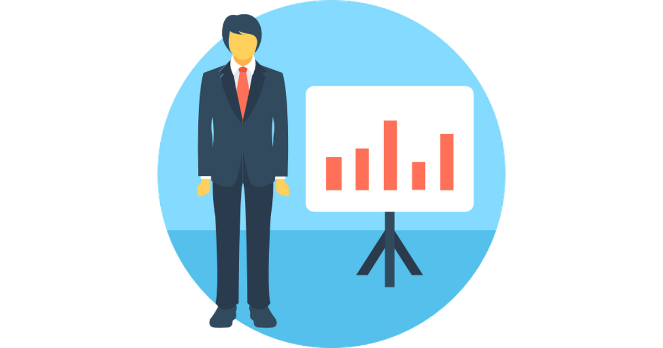 Diagnóstico
As regras de comercialização envolvem risco muito elevado no Mercado de Curto Prazo (MCP da CCEE).
A CCEE tem um sistema de pagamentos e garantias frágil:
Agentes podem abrir posições sem apresentar garantias;
Com isso podem ser gerados débitos no MCP sem garantia.
É surpreendente que exista no Brasil um mercado relevante, o mercado de energia, financeiramente tão frágil. Afinal estamos em um país que conta com mercados organizados que estão entre os mais robustos e bem regulados do mundo...
5
3
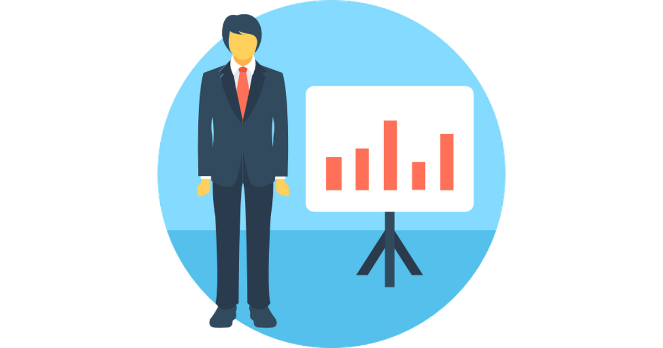 Diagnóstico
Crescimento do mercado livre requer infraestrutura mais avançada:
Oferta de produtos padronizados e liquidez para abrir e fechar posições sem preocupação de risco de crédito são importantes   para um mercado realmente liberalizado;
Subordinação dos contratos do mercado livre à situação da contraparte na CCEE pode perturbar o mercado – contratos podem ser suspensos ou cancelados caso a contraparte tenha problemas com garantias na CCEE;
Solidez dos recebíveis é requisito básico para que o mercado desregulado possa financiar a expansão da geração...
6
3
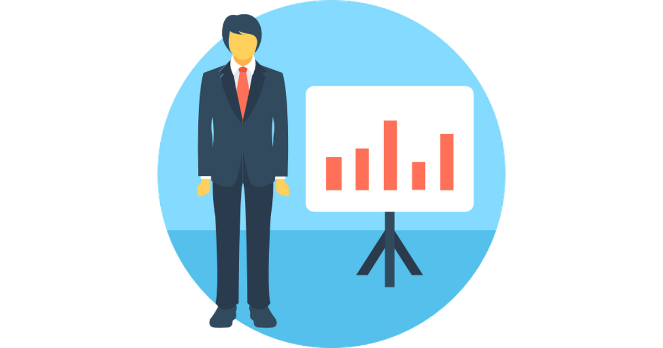 Diagnóstico
Gestão e alocação de risco:
Risco não é avaliado para tomada de decisões de contratação centralizada ou para desenho de regras de comercialização;
Risco tem sido bancado em parte pelos agentes, em parte pelo consumidor regulado e em parte pelo contribuinte          (União e Tesouro);
Em um mercado liberalizado é importante que o riscos sejam precificados de forma explícita e bancados basicamente por agentes privados...
7
4
Abordagem do projeto
A contribuição do Gesel à Consulta Pública 33, do MME, defendeu a criação de uma bolsa de energia e de uma clearing acoplada à CCEE e elaborou uma primeira proposta para a necessária adaptação do modelo de comercialização.
Este texto (TDSE 77) está no site do projeto: projetobolsadeenergia.com.br.
A proposta foi apresentada a diversos agentes, associações e a todo o marco institucional do setor elétrico, tendo sido muito bem recebida.
Este projeto de P&D procura aprofundar os estudos para a criação de uma bolsa de energia, sem precisar se ater às propostas do TDSE 77...
4
Abordagem do projeto
Pontos essenciais:
Utilizar o Sistema de Pagamentos Brasileiro, regulado pelo Banco Central, como infraestrutura financeira para o mercado de energia.
Isto implica em adaptar a regulação da comercialização de energia para poder utilizar as Infraestruturas do Mercado Financeiro, nomeadamente bolsa de commodities e clearing.
Dentre as adaptações ao modelo de comercialização de energia está uma alteração do perfil do risco financeiro da comercialização de energia, de forma a tornar o risco mensurável e compatível com um sistema de garantias com custo moderado...
5
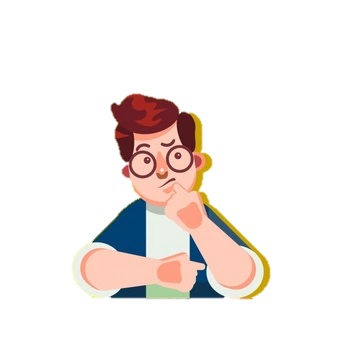 O que é uma bolsa de energia
O termo bolsa de energia pode significar pelo menos três coisas:
Bolsa voltada para despacho físico – somente com operações de curtíssimo prazo, regida pelo regulador elétrico.
Bolsa de derivativos – ambiente de negociação de contratos padronizados que não lastreiam consumo.
Bolsa de energia acoplada ao operador do sistema – contratos padronizados podem lastrear consumo. Envolve tanto a regulação elétrica como financeira.
O foco do projeto é no terceiro tipo de bolsa de energia, a única que pode efetivamente contribuir para a solidez do mercado atacadista...
10
6
Site do projetoprojetobolsadeenergia.com.br
O site do projeto contém:
Material de referência – textos e apresentações do Gesel sobre temas relacionados ao projeto;
Vídeos curtos gravados em estúdio sobre os principais temas;
Gravações de videoconferências;
Conforme o projeto avance, também serão incluídos materiais de workshops, textos produzidos pelo projeto e muito mais...
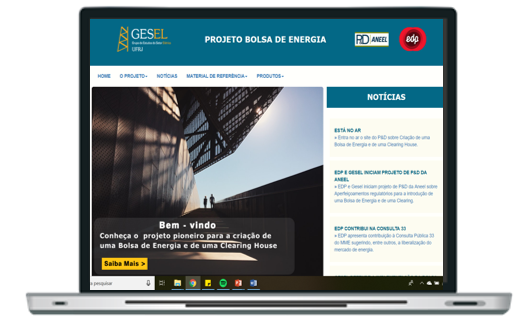 Obrigado pela atenção!
robertobrandao@gmail.com
+55 (21) 3577-3953
Contato
Rua Hermenegildo de Barros, 23 - Glória
Rio de Janeiro, RJ - Brasil
CEP: 20241-040
12
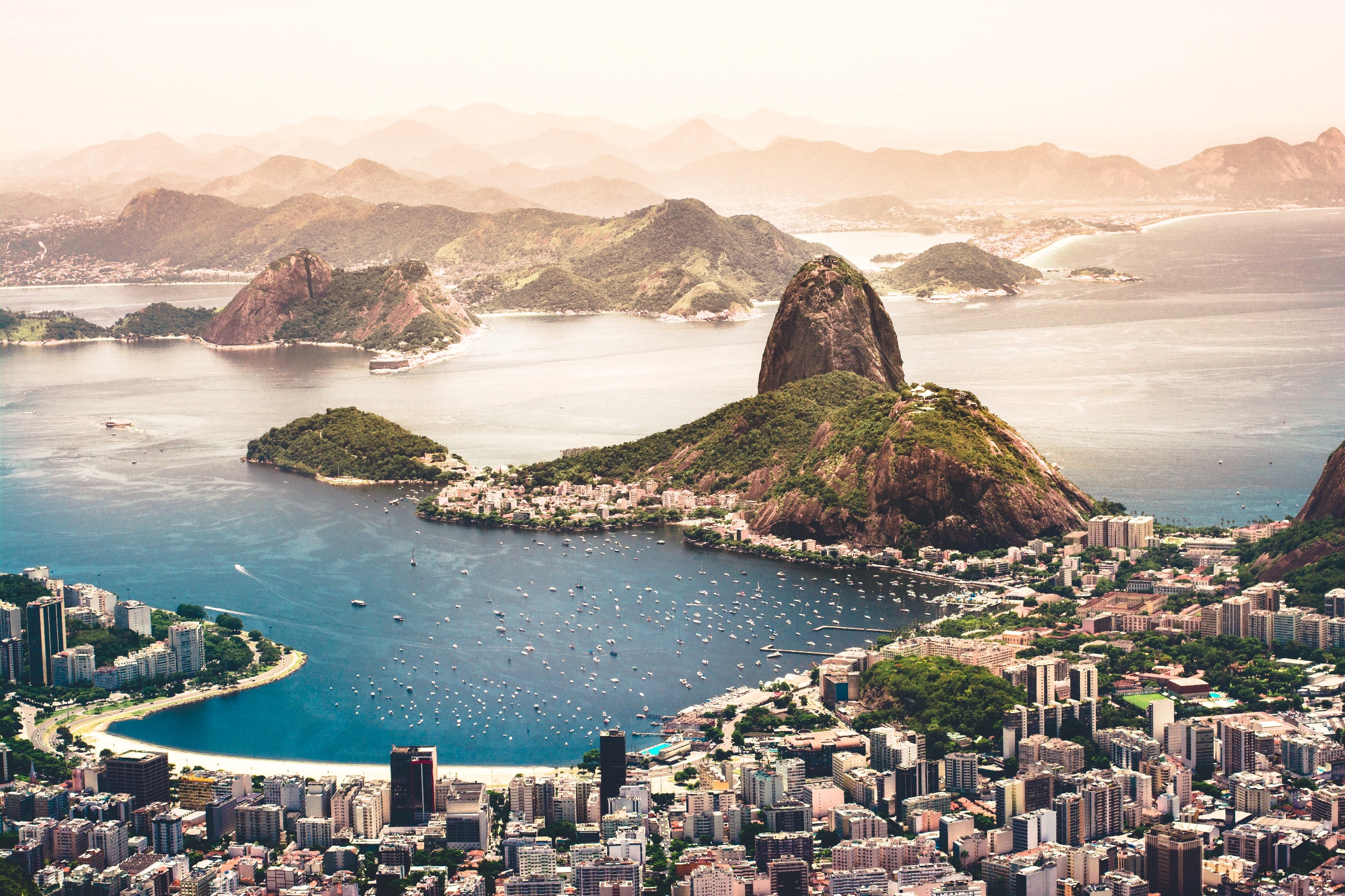 Rio de Janeiro
Grupo de Estudos do Setor Elétrico
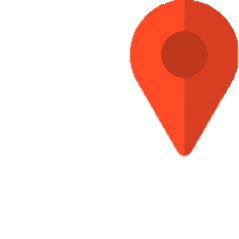 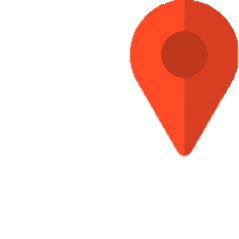 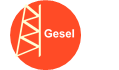 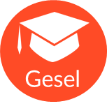 13
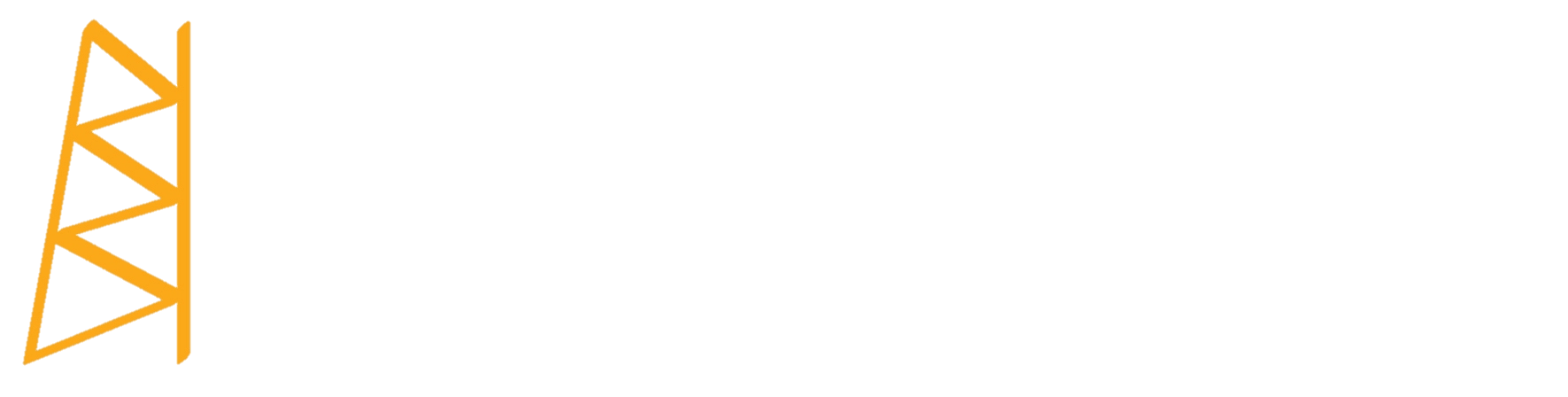 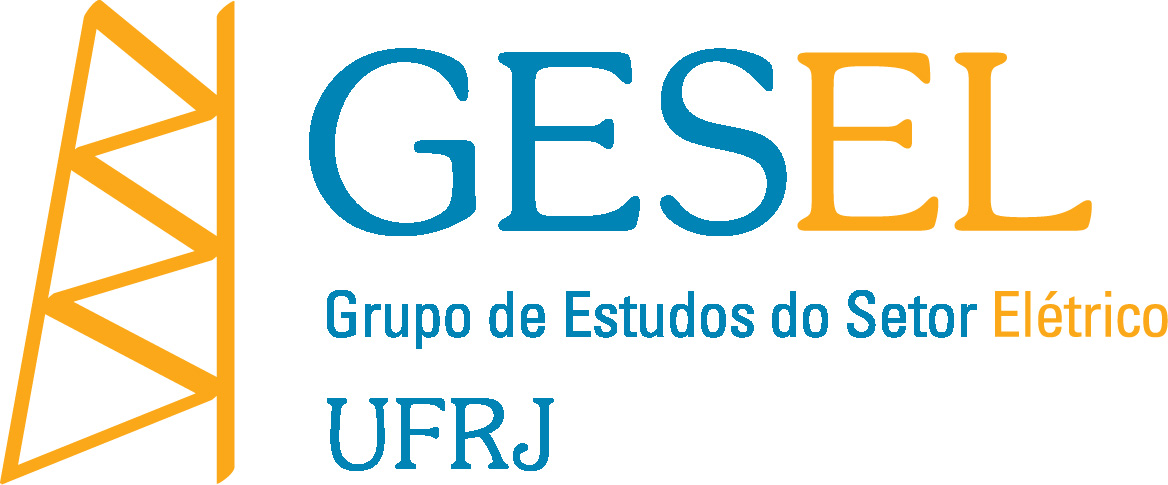 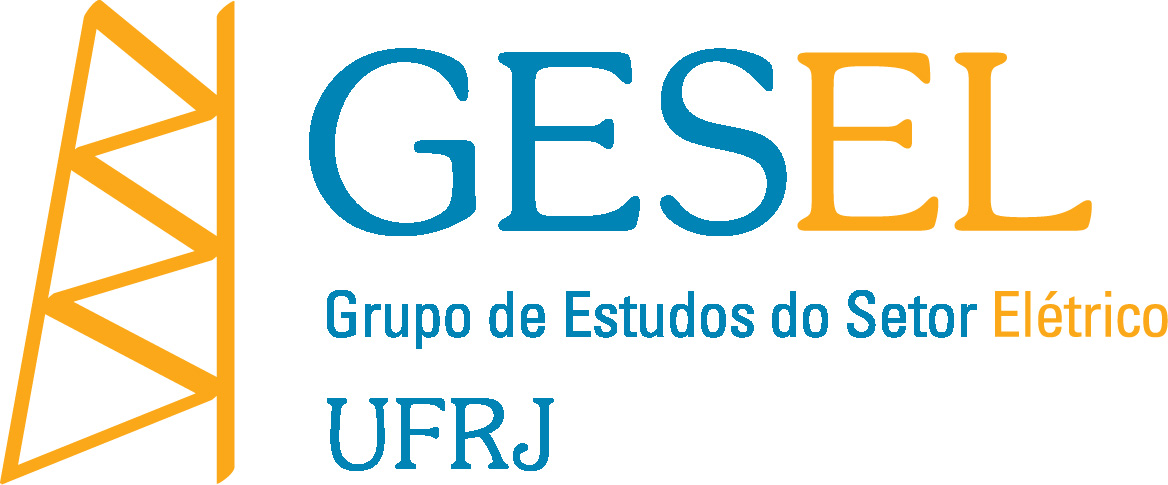 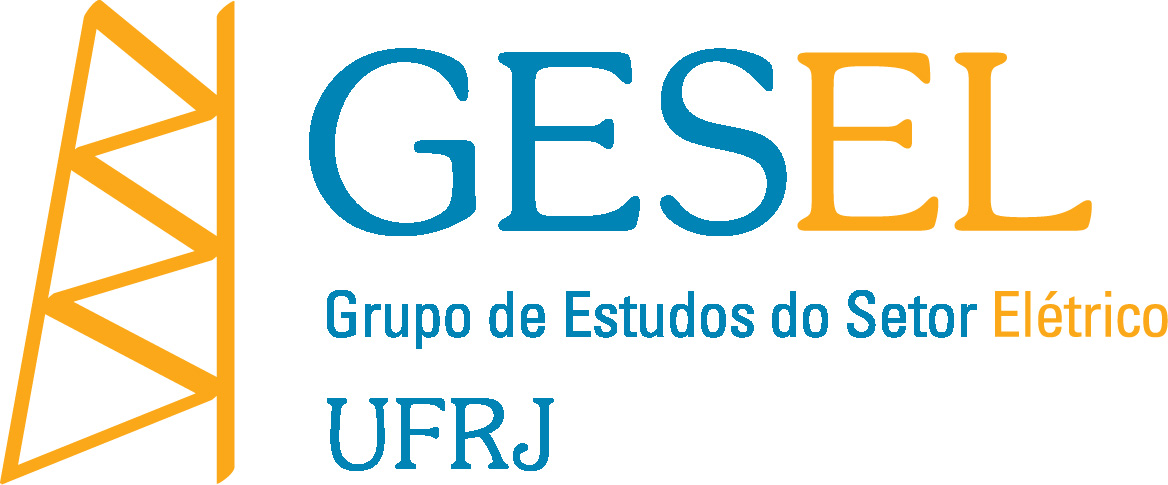 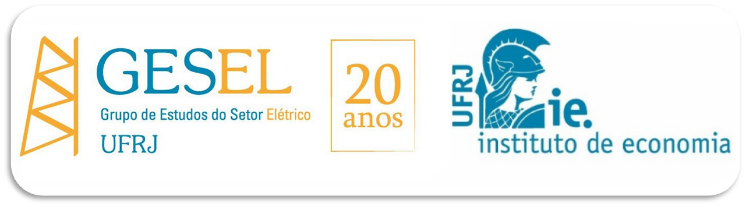 Gesel
Grupo de Pesquisa do Setor Elétrico
UFRJ
http://www.gesel.ie.ufrj.br/